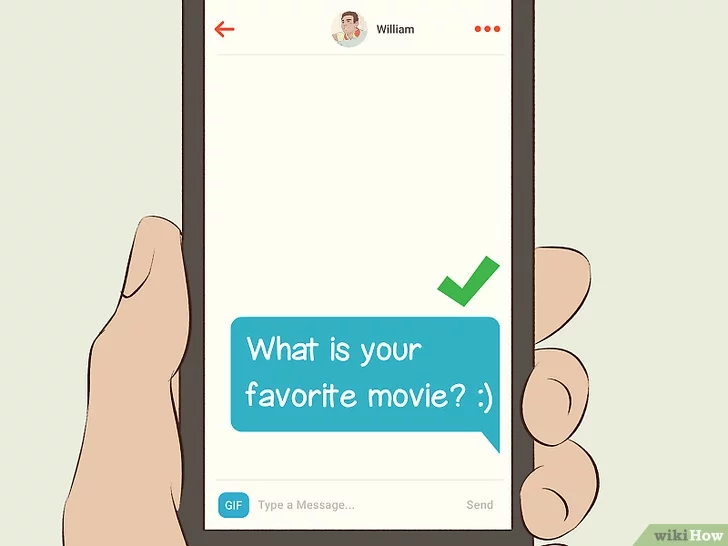 ENVIRON-MENTAL

SUSTAINA-BILITY
v
v
v
v
X
X
[Speaker Notes: Please check www.tict.io/course-ten. Always do the crash course first, before using this powerpoint.

The goal of this crash course is to give you a first idea about how to use future scenarios to think about or assess technology and to introduce you to some concepts regarding thinking about the future of our jobs. We use the future of jobs as an example. After you have completed this course you will:
have a first idea about how imagining the future can help you design or evaluate the technology of today; 
have thought about the future of jobs; 
have some new ideas on the future of our jobs;
know something about the importance of storytelling and utopian and dystopian scenarios;; 
have been humbled by the complexity of predicting of the future.]
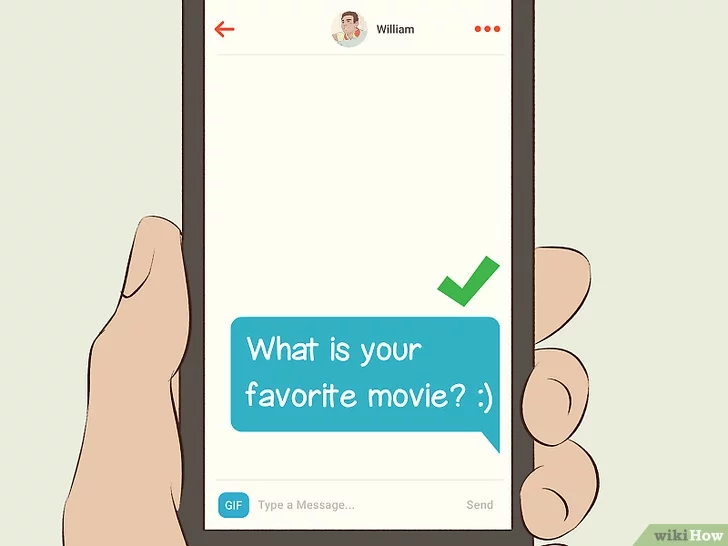 PREDICTING
THE FUTURE IS 
A SUPERPOWER
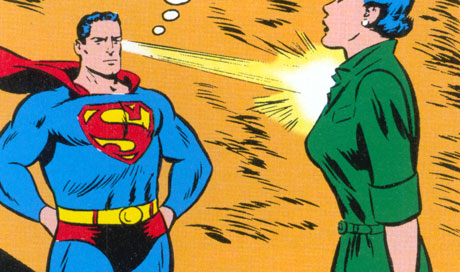 v
v
v
v
X
X
[Speaker Notes: Please check www.tict.io/course-ten. Always do the crash course first, before using this powerpoint.]
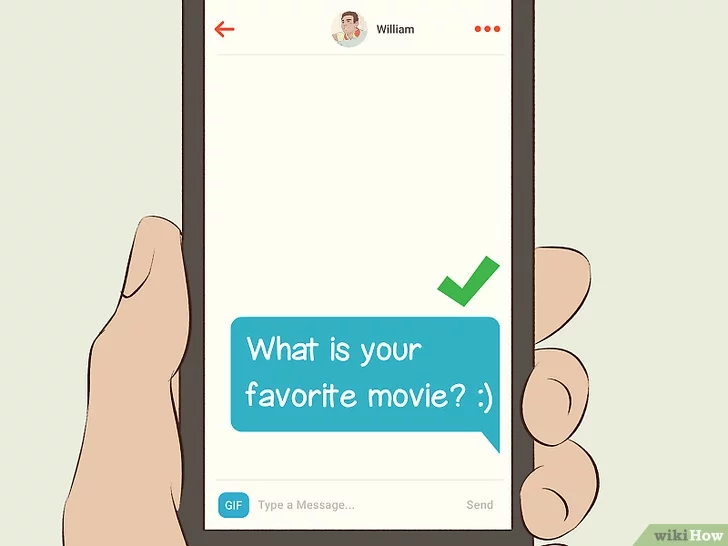 FUTURE
LITERACY
TRY TO IMAGINE 
WORK IN
THIRTY YEARS
v
v
v
v
X
X
[Speaker Notes: Please check www.tict.io/course-ten. Always do the crash course first, before using this powerpoint.

Take aways from section one:
Being able to predict the future is a superpower; 
That's why people should try to be more future literate; 
You do this by being aware of your assumptions and blind spots and try to reframe them.]
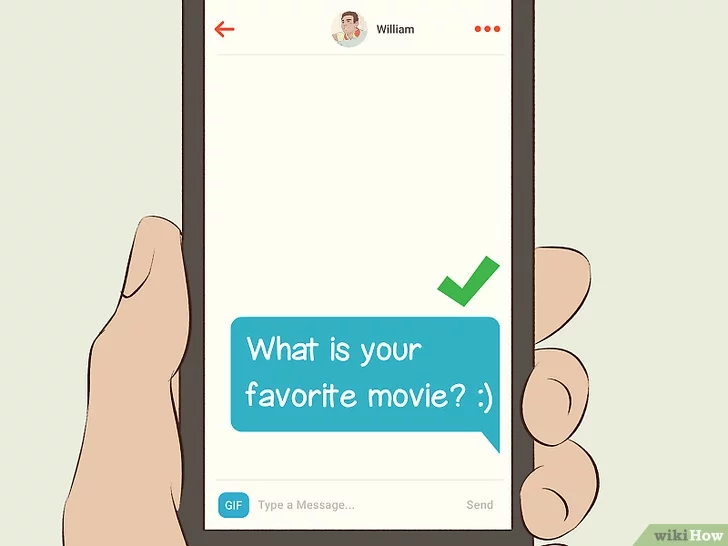 WHY WILL ALL OUR JOBS DISAPPEAR?

NAME THE REASONS
AI
AUTONOMOUS CARS
AUTOMATION OF CASHIERS 
WEBSHOPS
3D-PRINTING
PRODUCTS BECOMING SERVICES
v
v
v
v
X
X
[Speaker Notes: Please check www.tict.io/course-ten. Always do the crash course first, before using this powerpoint.

Take aways from section two:
Robots will do our cognitive jobs;
Robots will drive our vehicles;
Robots will work with software to automate our jobs:
Webshops with few personnel are taking over:
Products will be 3D-printed:
Products will become services.]
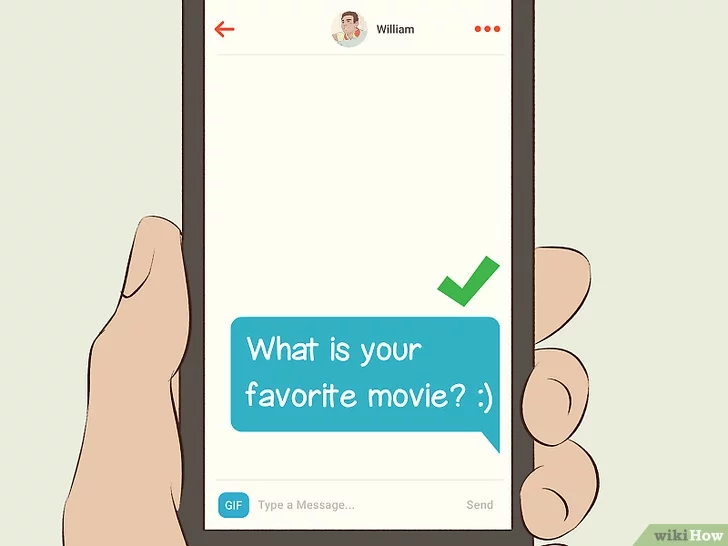 WHY WILL THERE ALWAYS BE PLENTY OF JOBS?

NAME THE REASONS
NEW JOBS
NEVER ENOUGH
BULLSHIT JOBS
WINTER
v
v
v
v
X
X
[Speaker Notes: Please check www.tict.io/course-ten. Always do the crash course first, before using this powerpoint.

﻿Take aways from section three:
We always will have plenty of jobs; 
New technology requires new jobs; 
Humans have never enough; 
We are great at inventing (bullshit) jobs; 
Technology might not evolve so fast.]
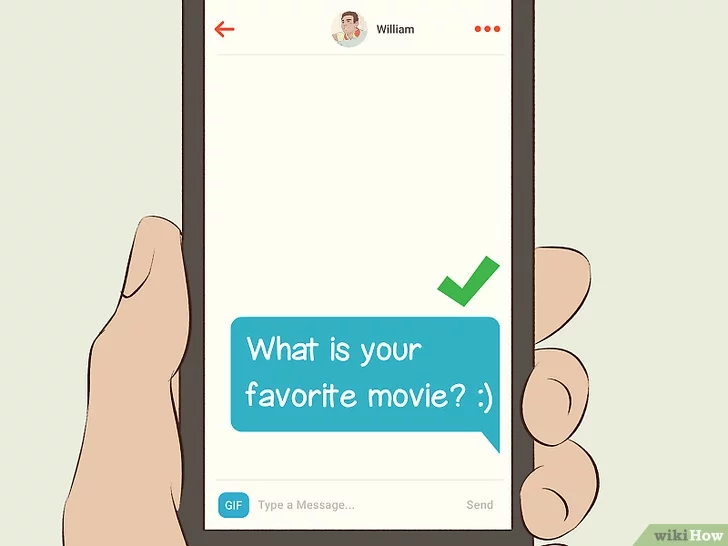 UBI
GIG ECONOMY
DOES IT ALL CHANGE WHEN 
WE ALL BECOME 150 YEARS 
OLD?
PREDICTING IS HARD
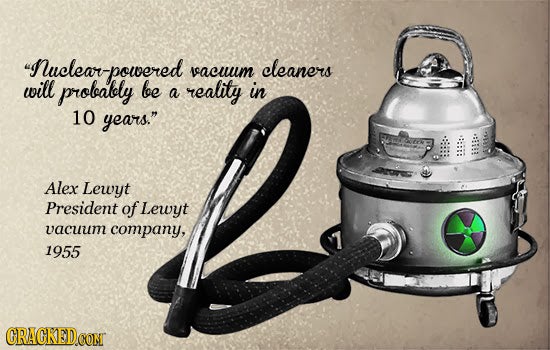 v
v
v
v
X
X
[Speaker Notes: Please check www.tict.io/course-ten. Always do the crash course first, before using this powerpoint.

Take aways from section four:
The future of jobs will be influenced by much more than the availability and type of work. In this section we gave three examples; 
The impact of free money for everyone (UBI);
The impact of the gig economy; 
The impact of people living much longer;
And, a nuclear vacuum cleaner is not a good idea.]
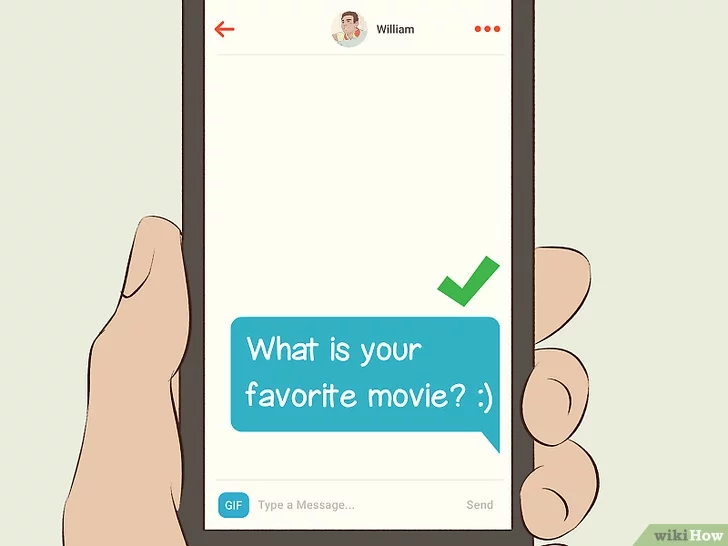 UTOPIA
OR
DYSTOPIA
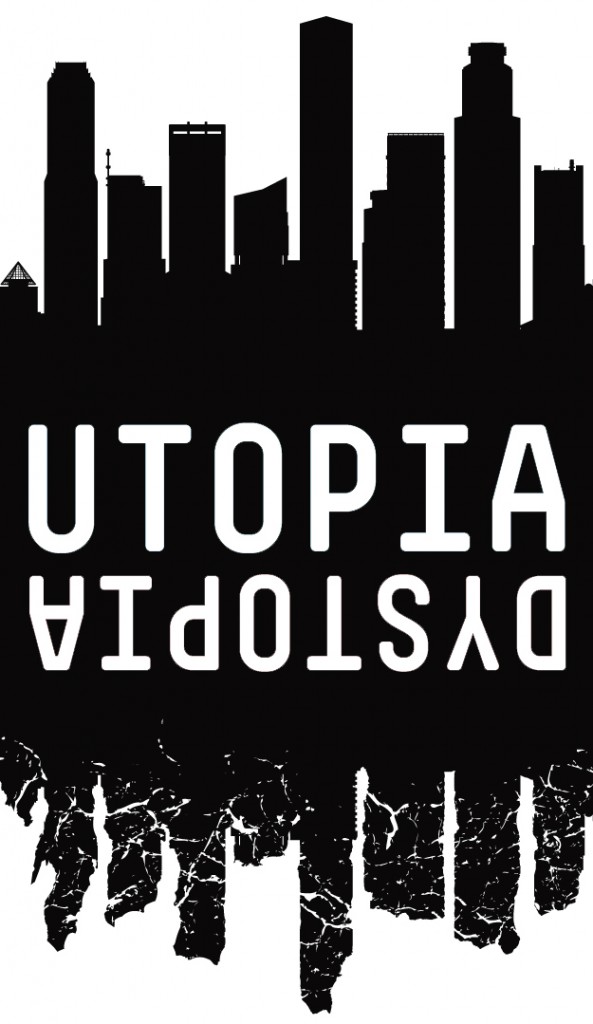 v
v
v
v
X
X
[Speaker Notes: Please check www.tict.io/course-ten. Always do the crash course first, before using this powerpoint.

Take aways from section five:﻿
Storytelling helps to tell how you (want to) feel; 
Utopian and Dystopian scenarios provide insight in today's technology;
However, what Utopia is to one is a Dystopia to the other.]
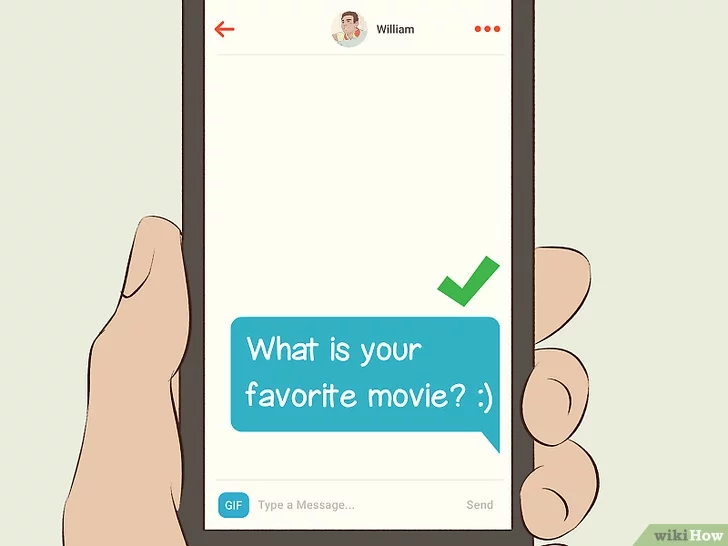 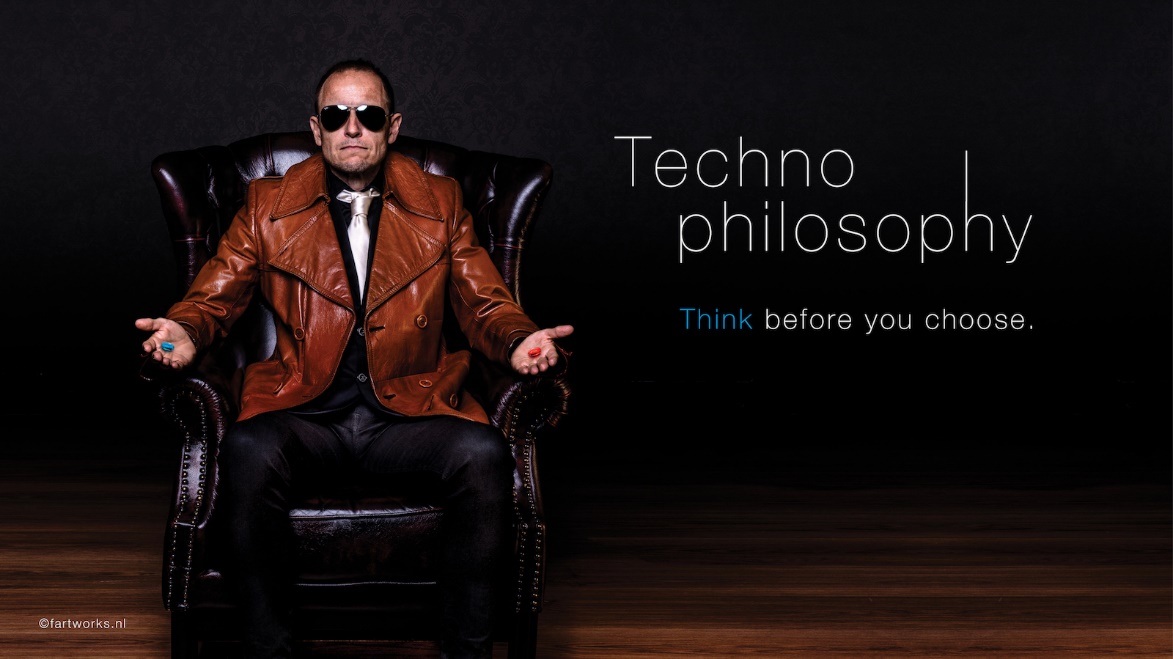 LINKEDIN.COM/RENSVANDERVORST
TECHNOFILOSOFIE.COM
WWW.TICT.IO
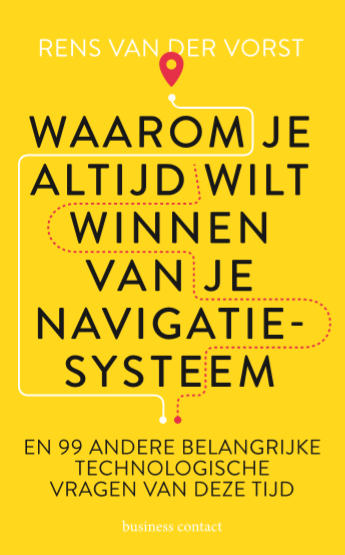 v
v
v
v
X
X